Primary Curriculum Group Meeting
Thursday 16th November 2017
Adderley Primary School 
Ayisha Ali- Education Resilience 
ayisha.ali@birmingham.gov.uk
Birmingham City Council- Curriculum Groups
What are curriculum group meetings?
Where do they take place?
When do they take place?
Why do we have curriculum group meetings?
How do we support schools?
Key themes identified from Section 175- 2017
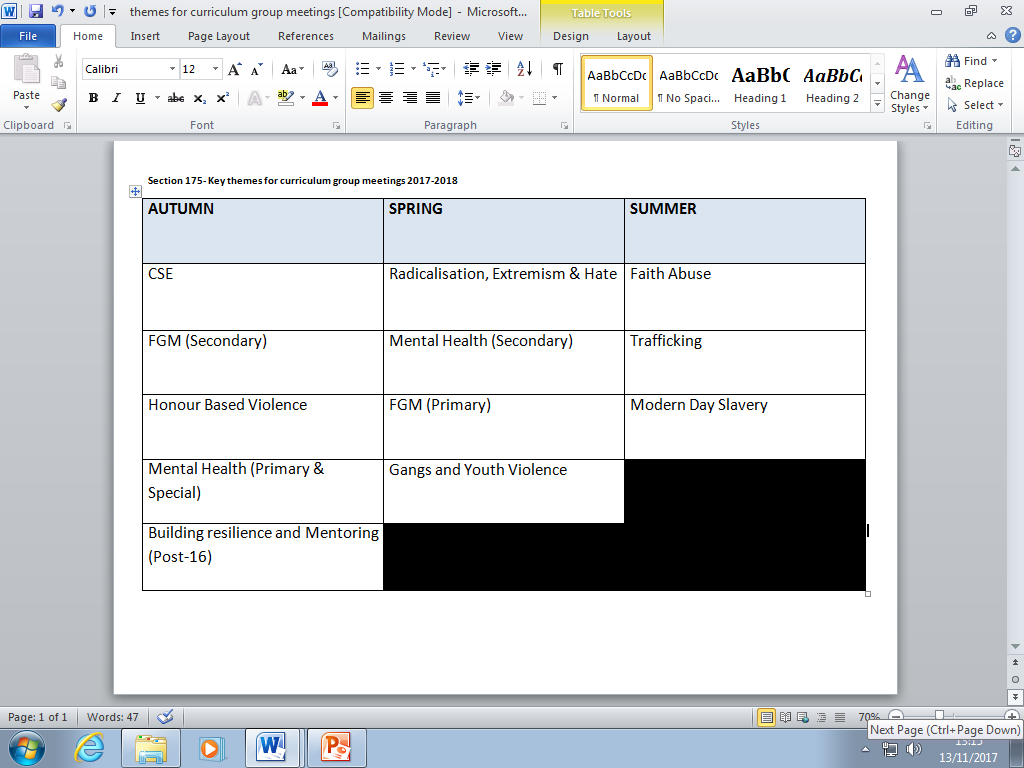 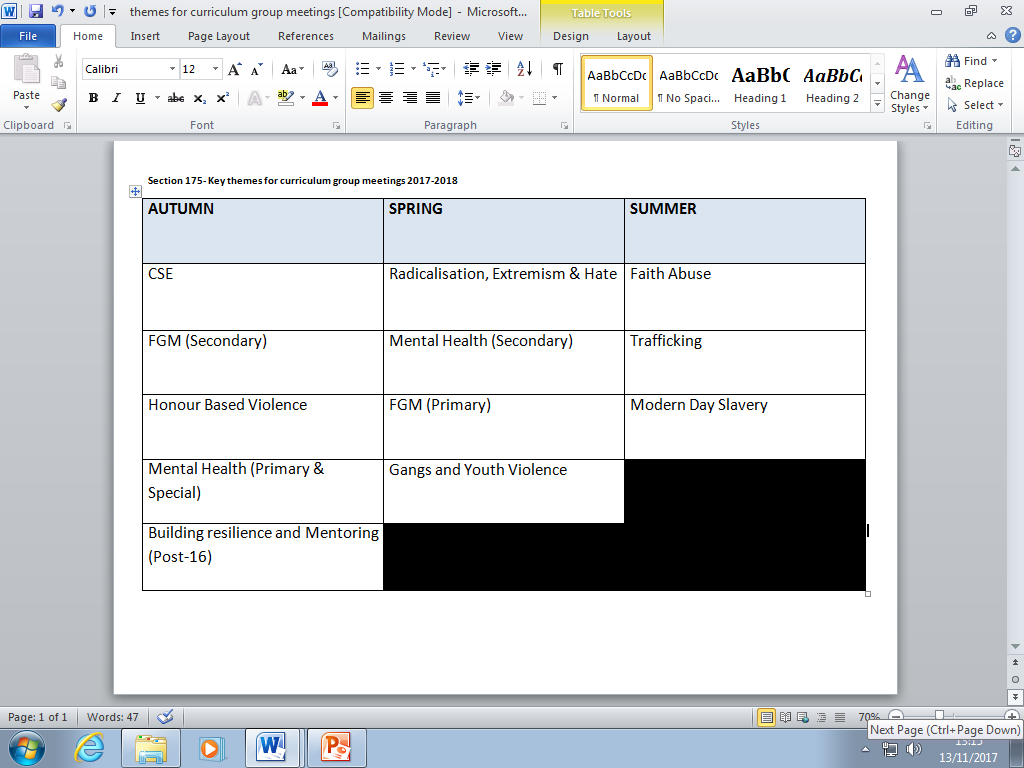 Primary Autumn Curriculum Group themes
Child Sexual Exploitation 
Honour based Violence/Domestic abuse
Mental Health
Primary CSE resources
Loudmouth-http://www.loudmouth.co.uk/
Parkfield Primary School resource Yr. 1-Yr. 6 by Andy Moffat
Barnado’s -http://www.barnardosrealloverocks.org.uk/
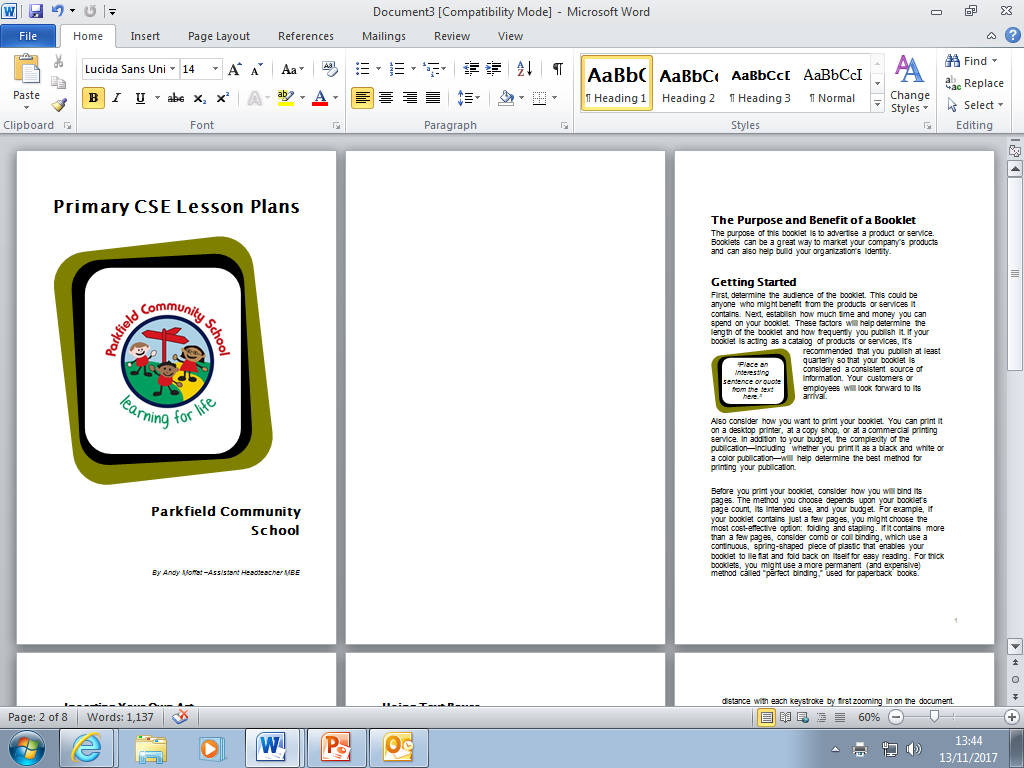 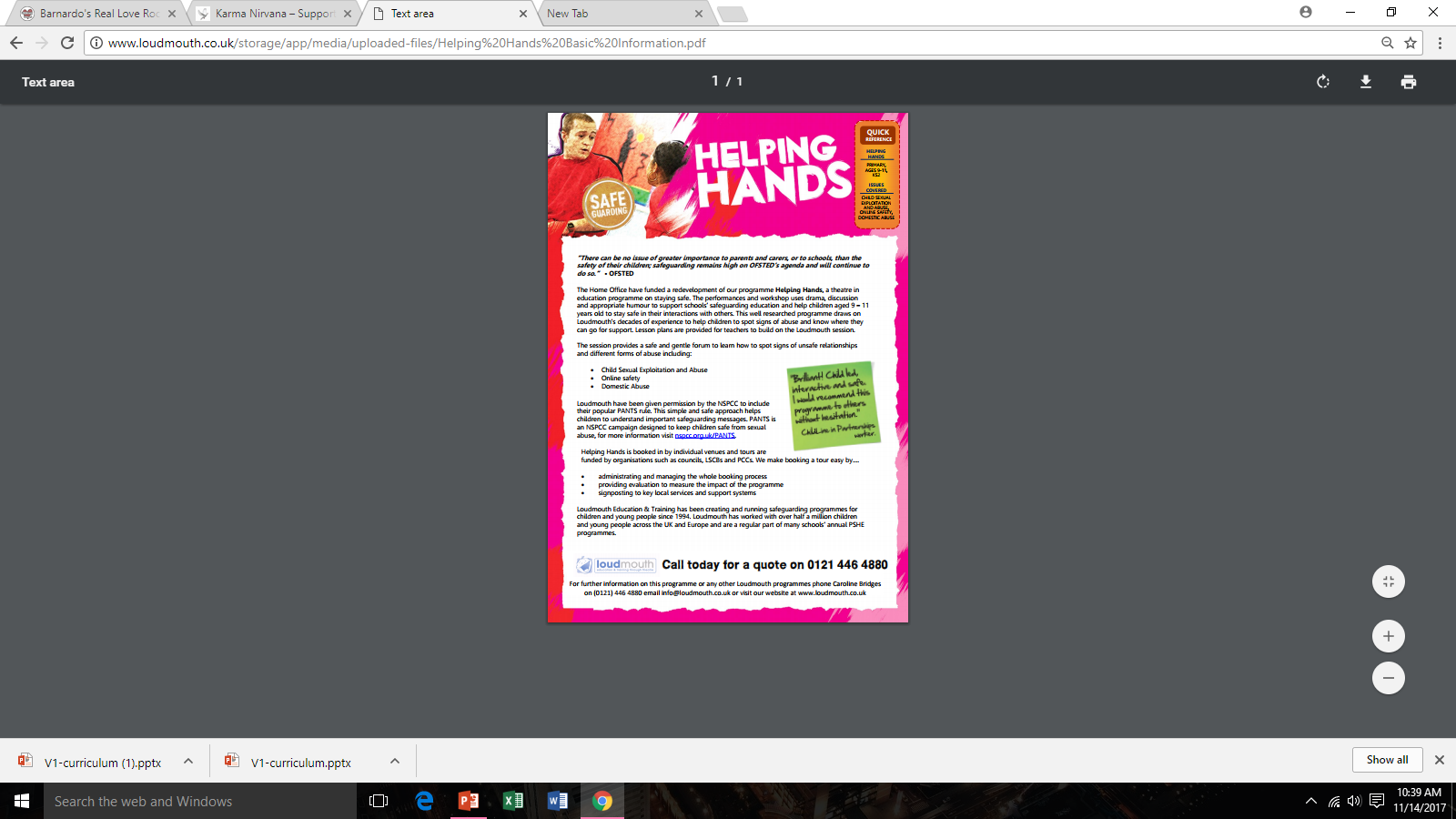 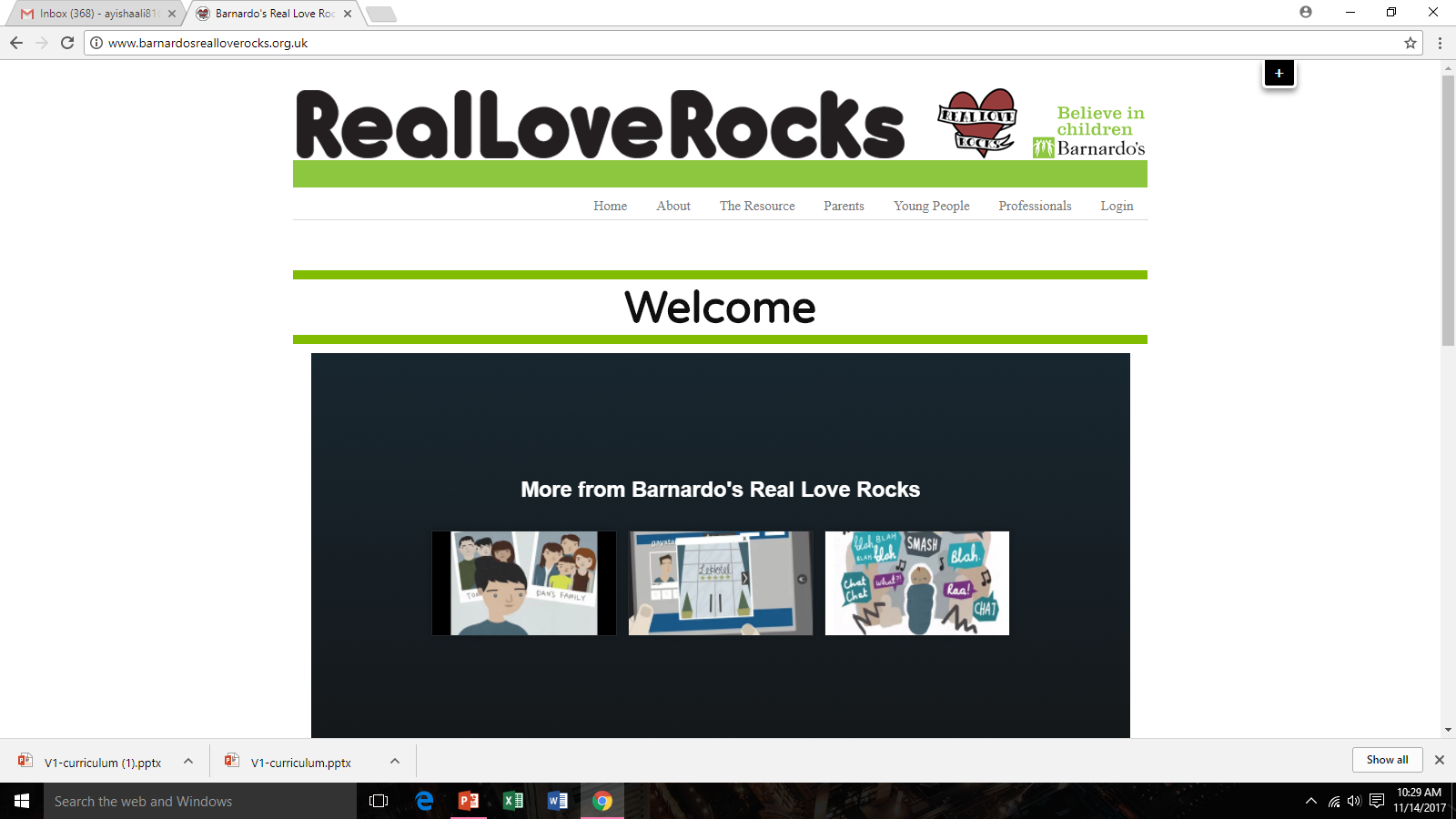 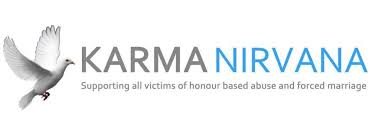 Primary Honour Based Violence resource
Raising Awareness Through Education

Raising awareness of honour-based abuse and forced marriage in education, particularly secondary schools is essential to preventing it. Many teenage victims are confused by what their family and community demands of them and what they feel is wrong.  Teachers are often unaware of these issues and nervous about how to manage them.

Karma Nirvana’s staff and survivors regularly speak in schools, 6th form colleges and universities delivering assemblies, lectures and workshops across the UK.  We also offer teacher training on how to recognise honour-based abuse and best practice in handling it.
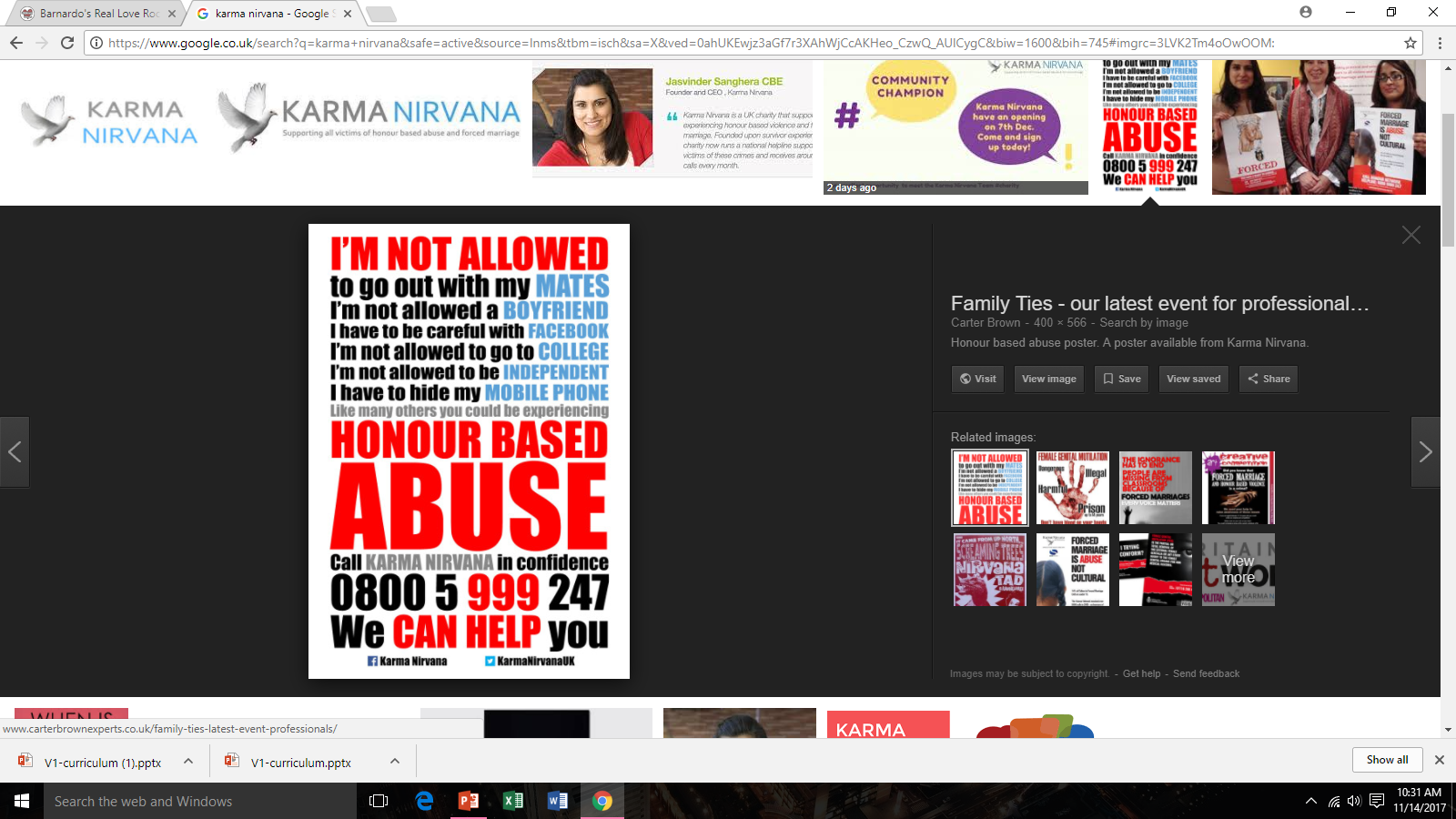 https://www.youtube.com/watch?v=h_Xh5MXA7yY
“I wanted to thank you from the bottom of my heart for the time and advice you gave to one of my pupils earlier today. As a school nurse, I felt a huge gratitude that I was able to advise the girl to contact you and to talk through her current issues. This service is invaluable. I am aware of the charity, as representatives came to ‘XXX Girls High School to discuss the work of Karma Nirvana.
https://www.youtube.com/watch?v=wO6yRKlDKLA
http://www.karmanirvana.org.uk/
Women’s Aid Primary resource
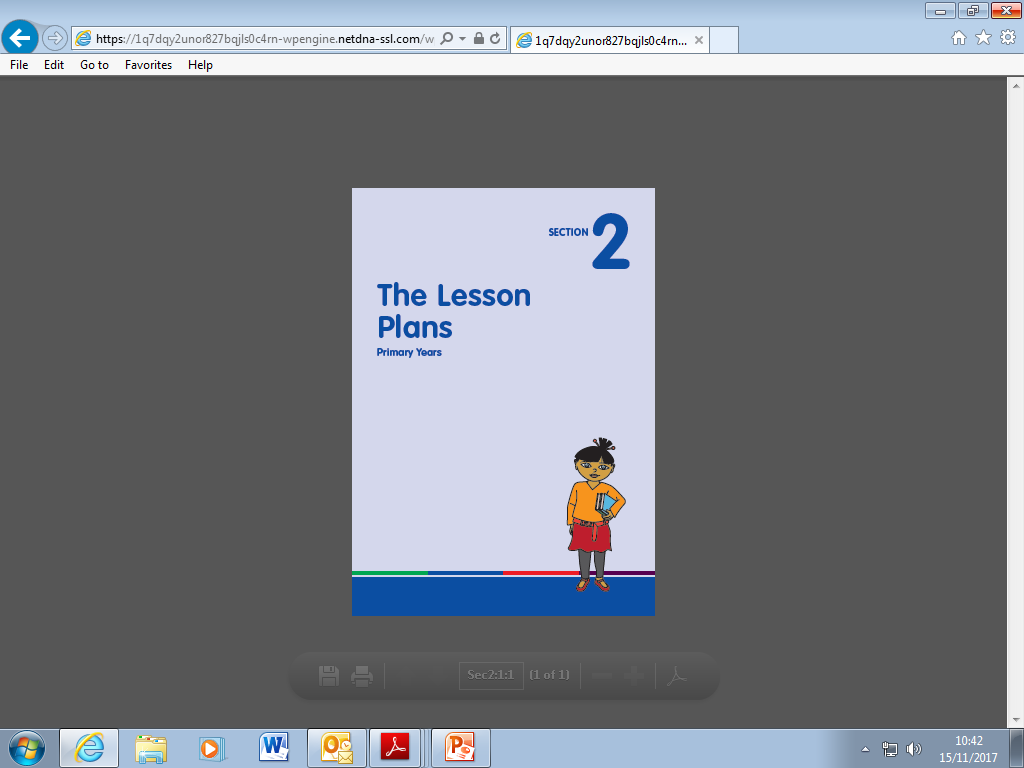 The Expect Respect

 Educational Toolkit

The Expect Respect Educational Toolkit consists of one easy to use ‘Core’ lesson for each year group from reception to year 13 and is based on themes that have been found to be effective in tackling domestic abuse.

Although the Expect Respect Education Toolkit is targeted for use by teachers within schools, it can just as easily be used by a range of other professionals working with children and young people in a variety of settings such as youth clubs or play schemes. You do not need to download the whole toolkit. You can just download the introductory section and the year that is appropriate to the age group you are working with.
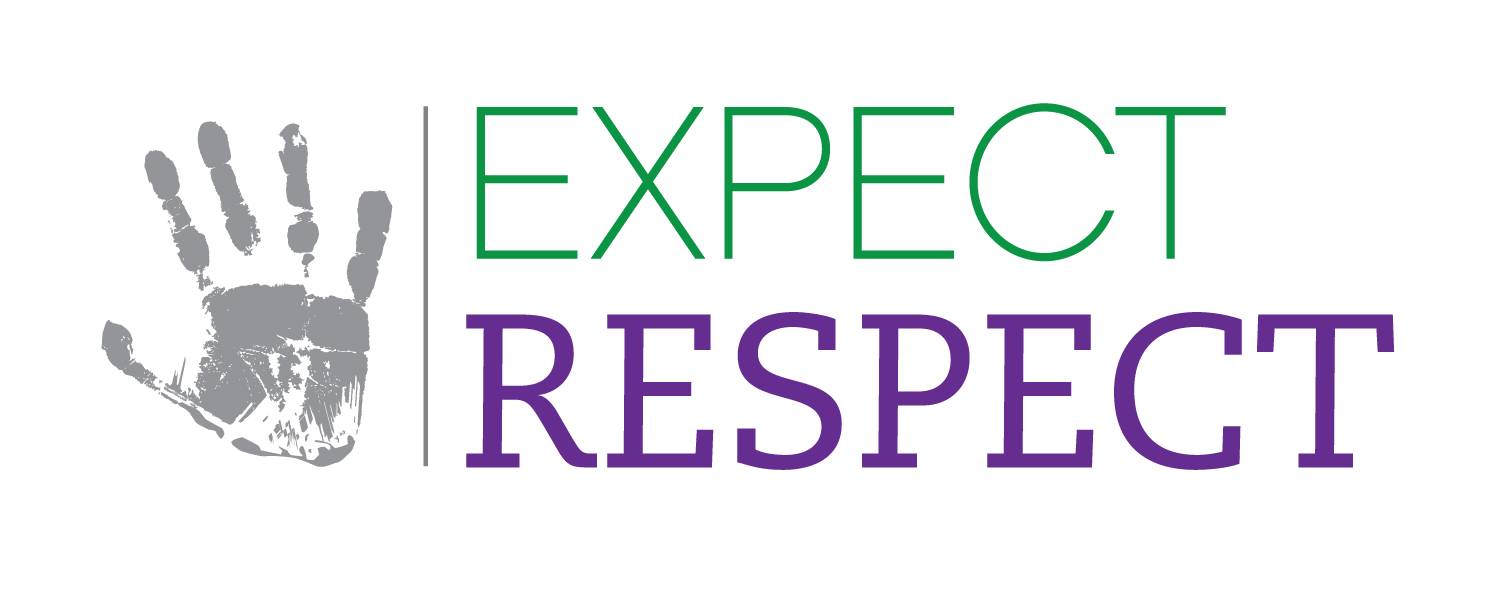 Primary Mental health resource
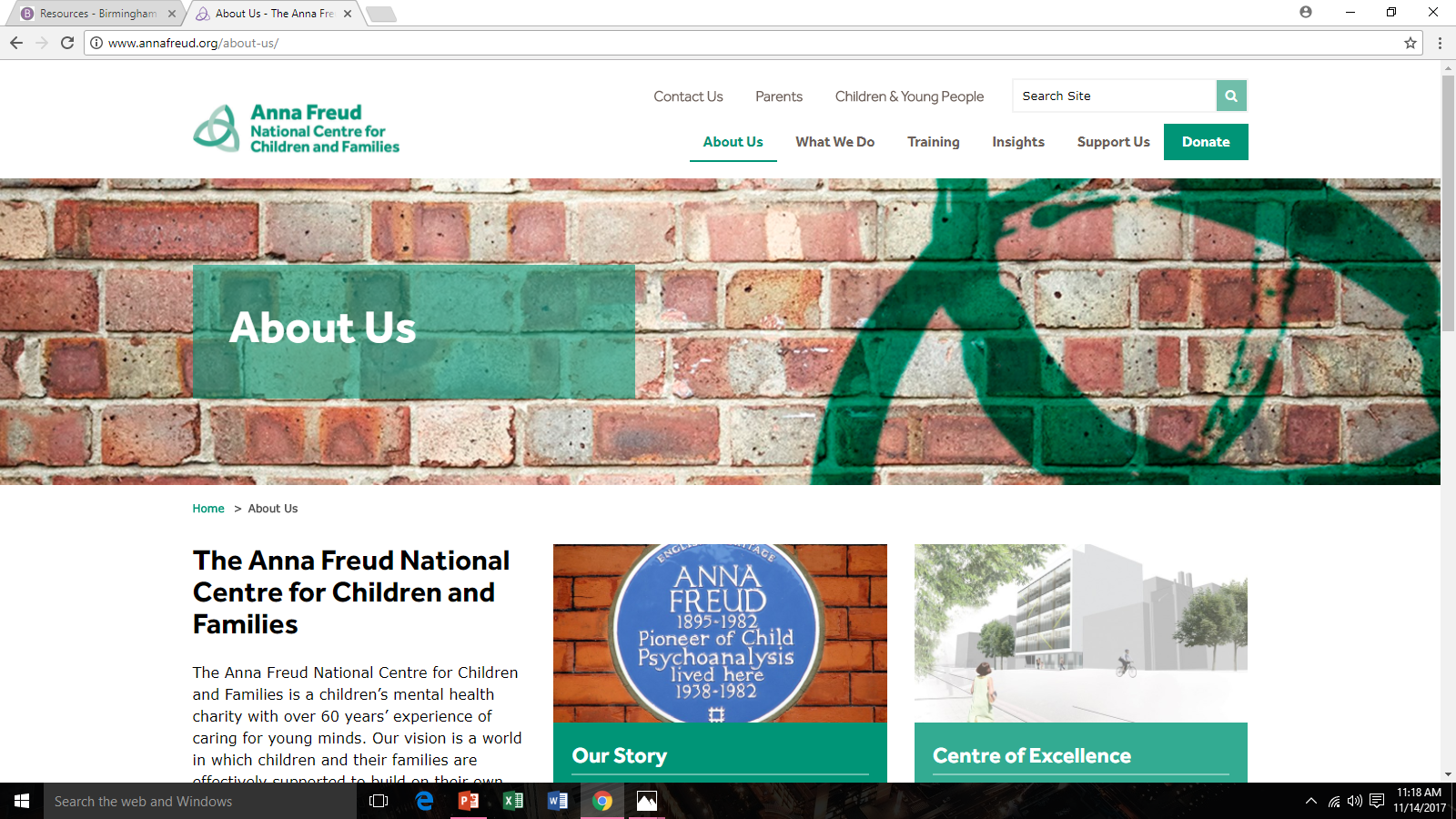 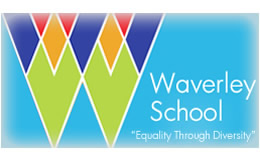 Network
How can you develop opportunities for collaborative work?

Do you want to showcase best practice?